Основные требования к проведению самоподготовки.
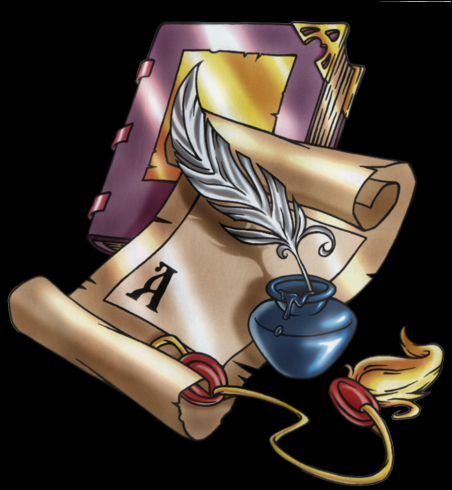 Самоподготовка – это ежедневное внеурочное занятие, предусматривающее выполнение заданий учителя.
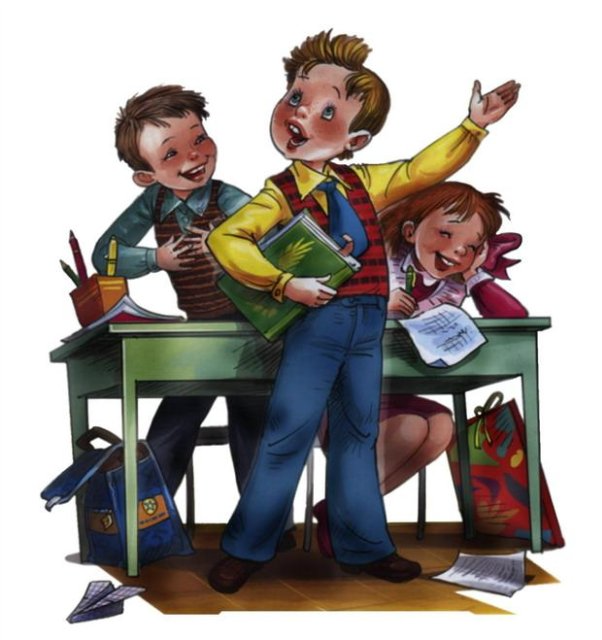 Цель самоподготовки – привитие учащимся навыков самообразовательной работы по планированию, усвоению, закреплению,контролю и оценке полученных знаний.
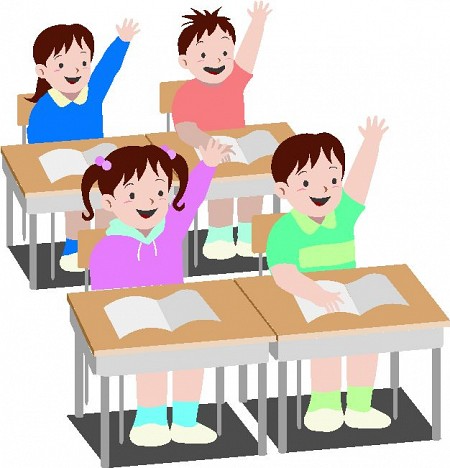 Задачи: 
 - способствовать прочному усвоению знаний образовательных программ; 
 - углубление содержания учебных предметов; 
 - формирование навыков работы с учебной литературой; 
 - развитие познавательных возможностей школьников; 
 - формирование личностных качеств ребенка (дисциплинированности, прилежания, усидчивости, самостоятельности, ответственности, чувство коллективизма и др.)
Задачи воспитателя при проведении самоподготовки:
закрепить навыки самообразовательной работы;
воспитать у учащихся организованность, собранность и дисциплинированность, самостоятельность и прилежание;
сформировать положительное отношение к учёбе, потребность и способность своевременно и в установленный срок выполнять учебные задания учителей;
научить пользоваться справочниками, словарями, дополнительной литературой, умению работать в библиотеке.
Алгоритм проведения самоподготовки.
Самоподготовка проводится
 с 17.00 до 18.30 часов. 
 Время приготовления уроков:
I класс — в первом полугодии домашние задания не даются; во втором полугодии — 30—40 мин;
 для 2–4-х классов – 1час;
 для 5–9-х классов – 1,5часа.
Наиболее удобный вариант выполнения домашних заданий таков:
 
1. Литература или устный предмет. Чтение помогает подростку включиться в работу, подготовиться к письменному заданию.
 
2. Русский язык.
 
3. Математика
 
4. Устные предметы, более легкие.
 
Но если ученик предпочитает учить уроки в другом порядке, то надо пойти ему навстречу. Порядок подготовки уроков устанавливается и в соответствии с индивидуальными особенностями воспитанников в соответствии с рекомендациями психолога и личными наблюдениями воспитателя. Время на подготовку каждого предмета дозировано и для наглядности воспитатель записывает его на доске.
Структурные элементы самоподготовки
1.Организационный момент: 
 -обязательное проветривание помещения; 
 - приготовление рабочего места детьми (нужных книг, тетрадей, письменных принадлежностей, расположение их в определенном порядке на рабочем столе);
настройка детей; 
 - получение словарей, пособий, которые будут необходимы в процессе работы
Коррекционно-развивающая работа перед самоподготовкой:
проведение упражнений, направленных на развитие познавательных процессов и интеллекта
Постановка цели и мотивация деятельности воспитанников.
сообщение цели, 
 воспитатель четко объявляет содержание занятия, объясняет наиболее рациональную последовательность его выполнения; 
 под влиянием воспитателя дети должны испытать сильный интерес к предстоящей работе.
Дозировка времени на определенные предметы.
Регулирующую роль в самостоятельной деятельности воспитанников играет ограничение времени на выполнение задания, но предмету. В учебном классе желательно установить часы так, чтобы они были видны с каждого рабочего места. Воспитатель объявляет, сколько минут отводится на выполнение задания.
Деление ребят на группы, звенья, пары, назначение контролеров.
2.Инструктаж.
Предупреждение возможных трудностей (дидактическая игра, таблицы, схемы).
Работа с памятками.
Определение плана работы по предмету.
3.Самостоятельная работа воспитанников над выполнением домашних заданий.
Во время самоподготовки должна активно работать учебная доска, имеющаяся в каждой группе. Доска — это «инструкционное поле»: здесь плакаты с памятками, план, алгоритмы выполнения заданий; познавательные задачи. Воспитатель должен показать образец действий.
4.Самопроверка,взаимопроверка.
Использование памяток.
Сверка с образцом, правильным ответом на доске.
Повторение правила.
Исправление недочетов, ошибок в работе.
Подключение к работе консультантов.
5.Проверка работы воспитателем.
Дифференцированный подход к проверке:
Слабый;
Средний;
Сильный ученик.
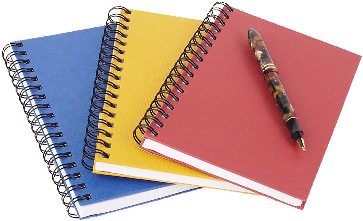 Дополнительная работа на закрепление материала. 
 Работа по карточкам, решение занимательных задач, ребусов, кроссвордов, повторение таблицы умножения, чтение интересных книг.
Индивидуальная работа со слабоуспевающими воспитанниками.
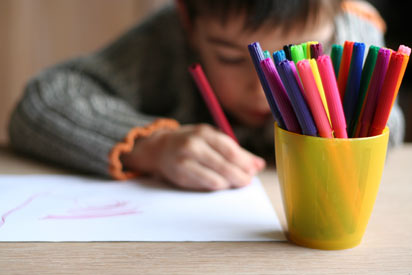 Работа с теми детьми, кто раньше других выполнил домашнее задание (сюрпризный момент, игра, вручение воспитаннику яркого конверта с хитроумной загадкой, шарадой, ребусом и т.д.).
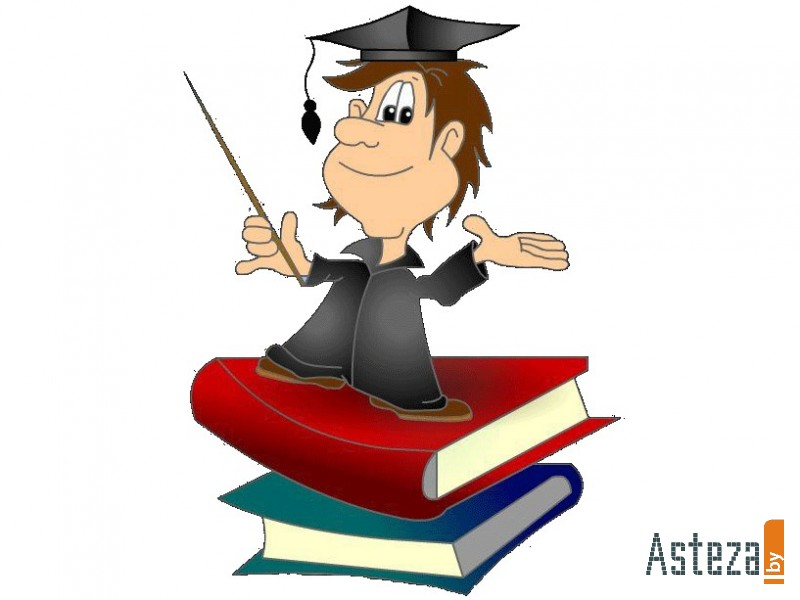 6.Подведение итогов самоподготовки.

Общая оценка работы группы.
Проведение рефлексии.
Организация выставки работ.
Похвала, поддержка слабого ученика.
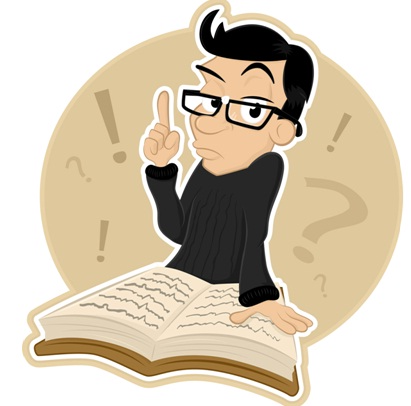 В конце самоподготовки подводятся краткие итоги, отмечаются положительные моменты и недостатки в работе. 
На этом этапе самоподготовки важно предоставить учащимся возможность самостоятельно проанализировать результаты своей деятельности.
Поэтому в процессе подведения итогов воспитателю необходимо использовать метод косвенного воздействия и такие основные приёмы, как
 коллективный поиск, замечание, одобрение, положительный пример, моральная поддержка и укрепление веры в силы ребёнка. 
Метод косвенного воздействия наиболее целесообразно использовать именно в заключительной части самоподготовки, так как это способствует развитию у ребят навыков контроля и самоконтроля и самостоятельности в анализе результатов своей деятельности.
Во время самоподготовки рекомендуется использовать физкультминутки и перерывы в работе над заданиями.
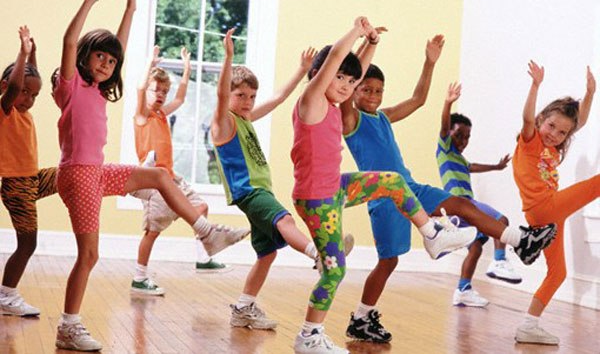 Если с домашним заданием не справляются многие ученики, то выполнение этого задания следует приостановить и на следующий день сообщить об этом учителю. Фронтальное объяснение учебного материала воспитатель не проводит!
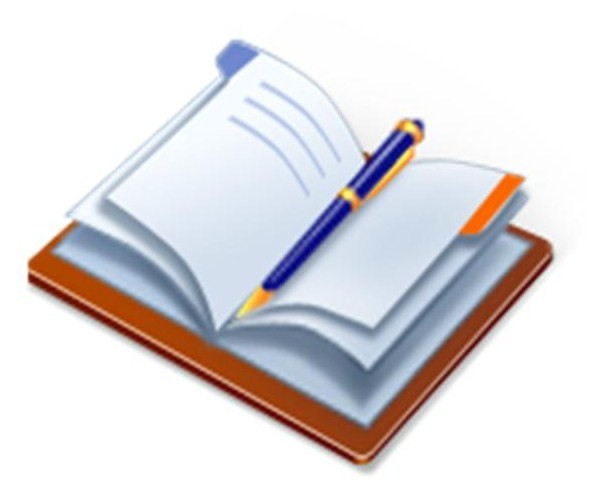 Спасибо за внимание!